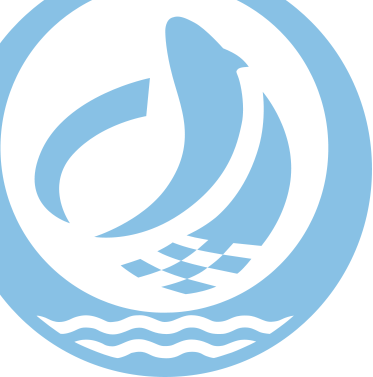 海关原产地证自助打印
——中国（河北）国际贸易单一窗口               www.hebeieport.com
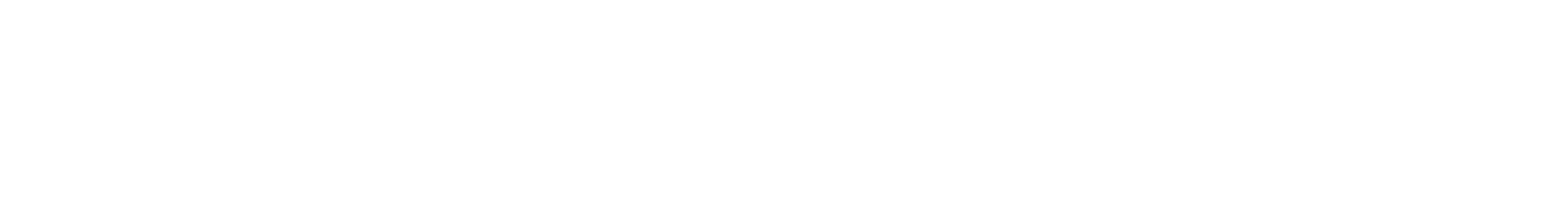 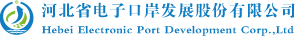 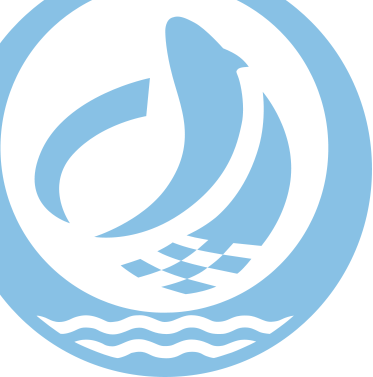 目  录
1
2
总体介绍
功能介绍
3
4
准备工作
自助打印
5
常见问题
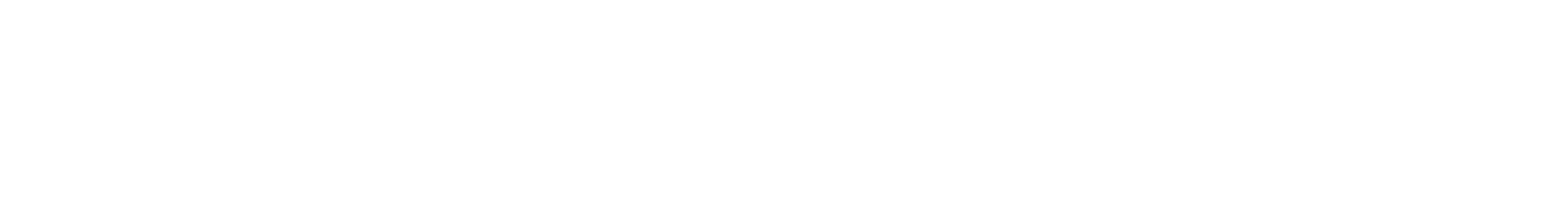 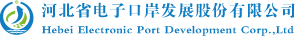 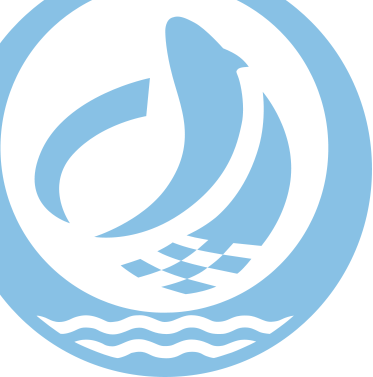 1
总体介绍
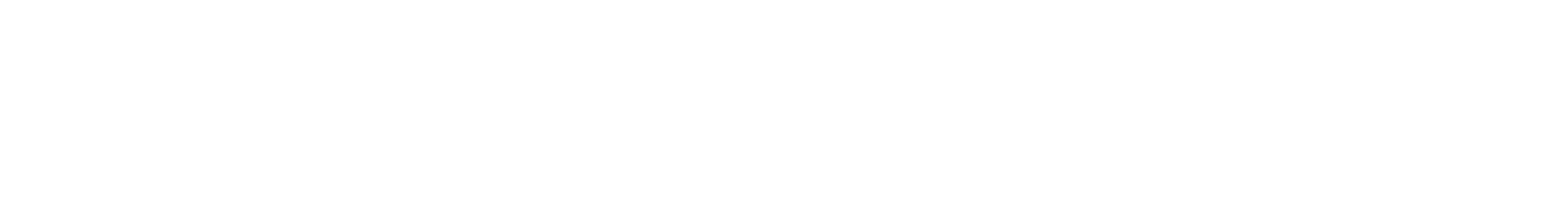 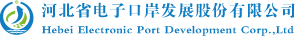 1
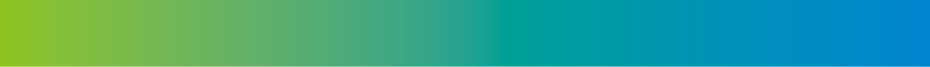 总体介绍
3月25日“单一窗口”标准版原产地证书自助打印功能上线，对实现企业原产地证书申领的完全电子化起到显著的促进作用。

海关总署公告2019年第77号（关于全面推广原产地证书自助打印的公告）
为进一步优化口岸营商环境，促进跨境贸易便利化，海关总署决定自2019年5月20日起，全面推广原产地证书自助打印。
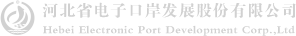 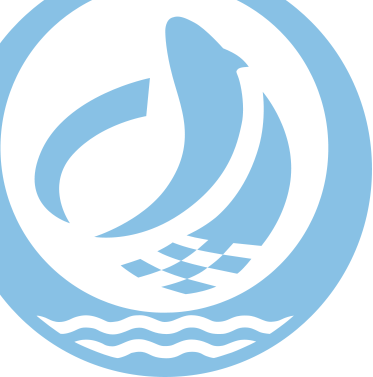 2
功能介绍
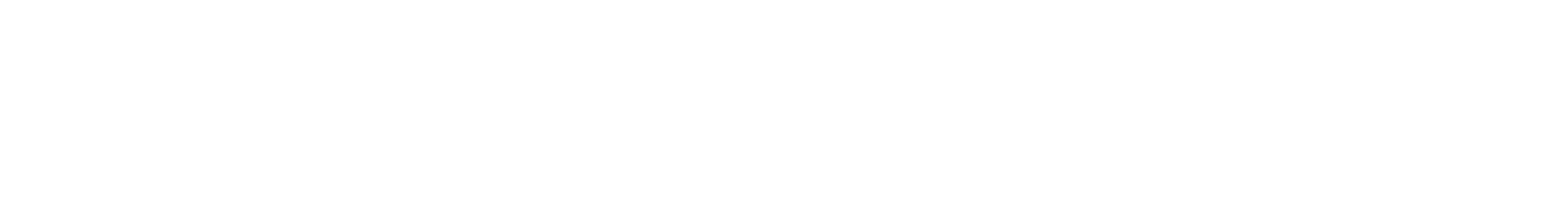 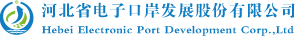 2
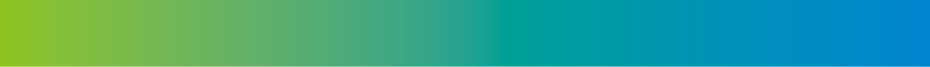 功能介绍
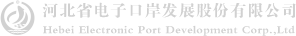 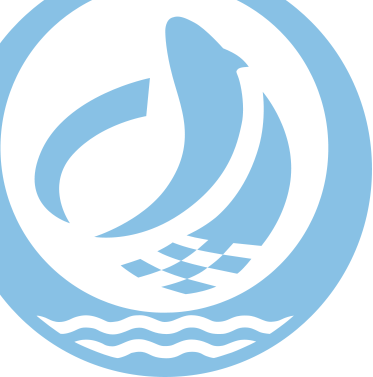 3
准备工作
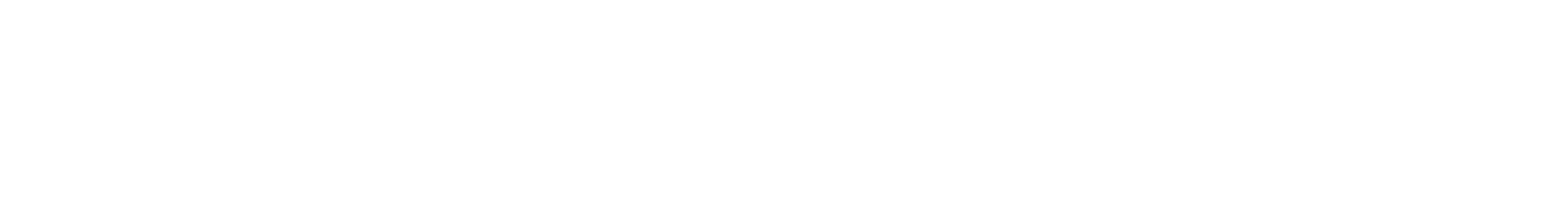 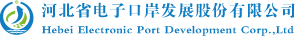 3
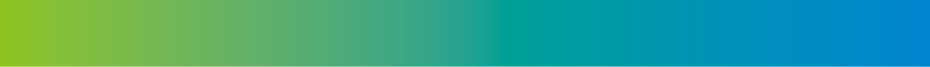 浏览器准备
www.hebeieport.com
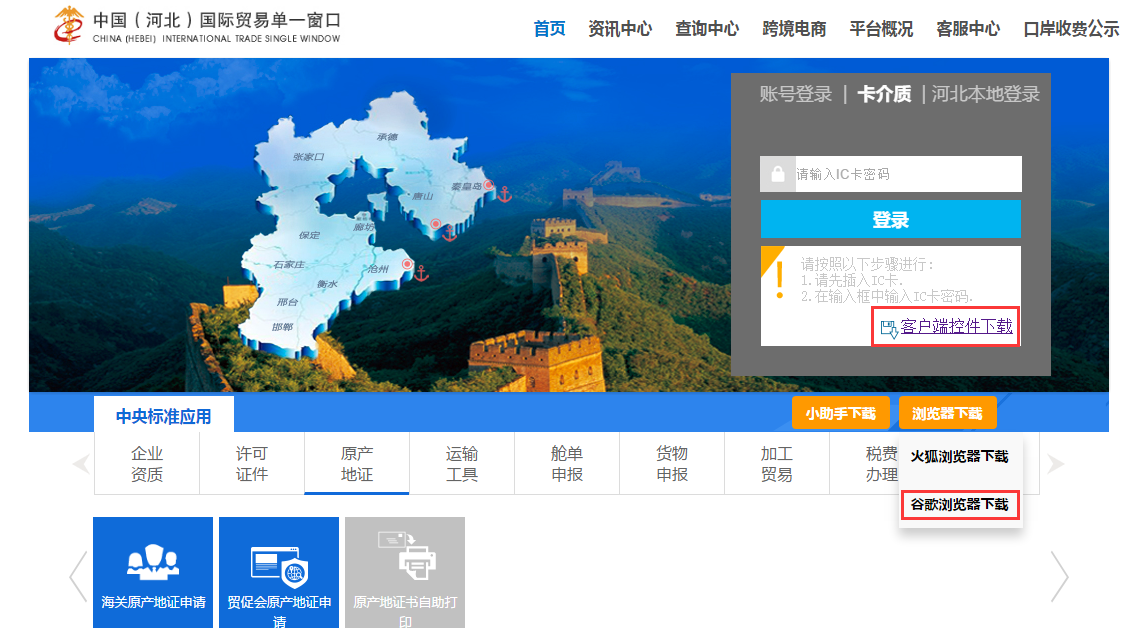 使用最新版本控件
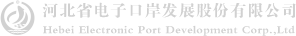 3
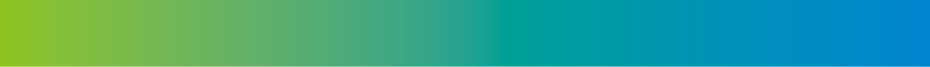 注册
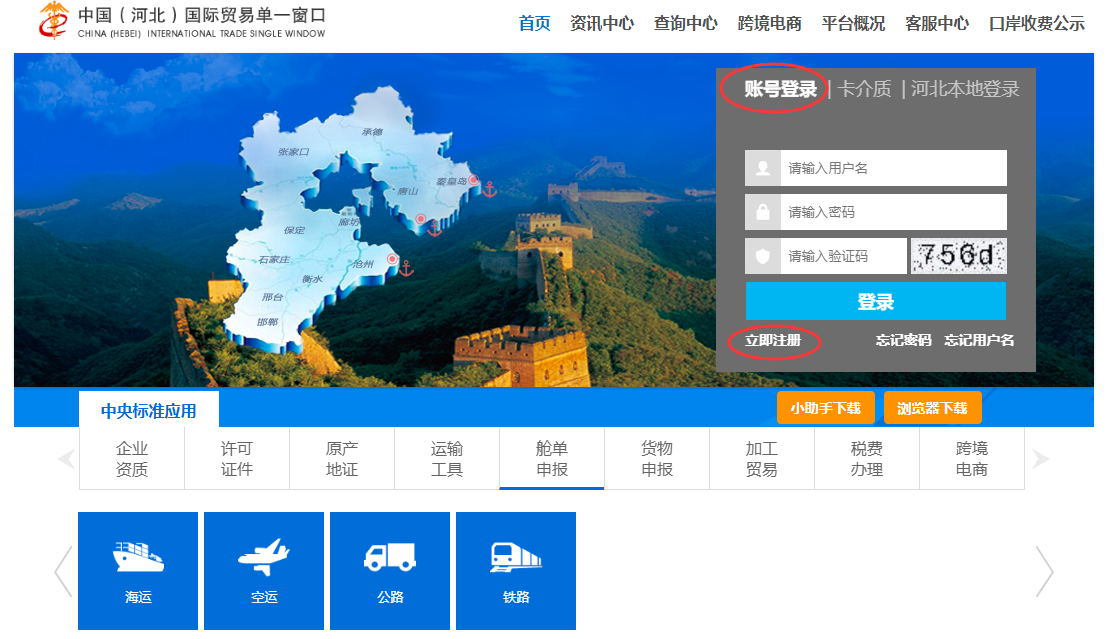 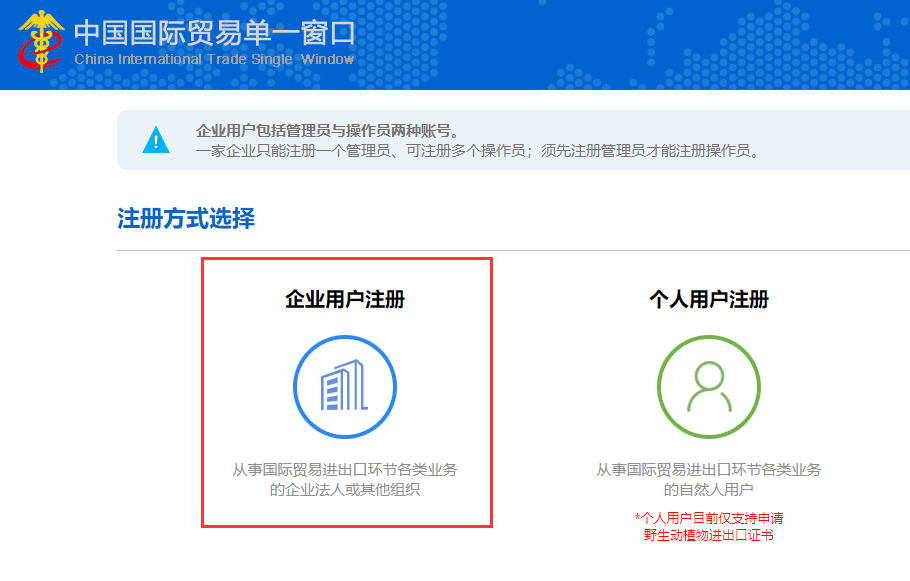 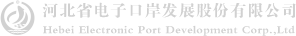 3
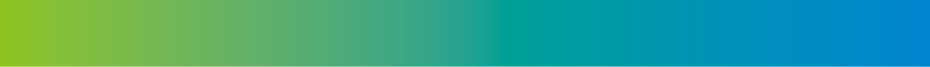 注册
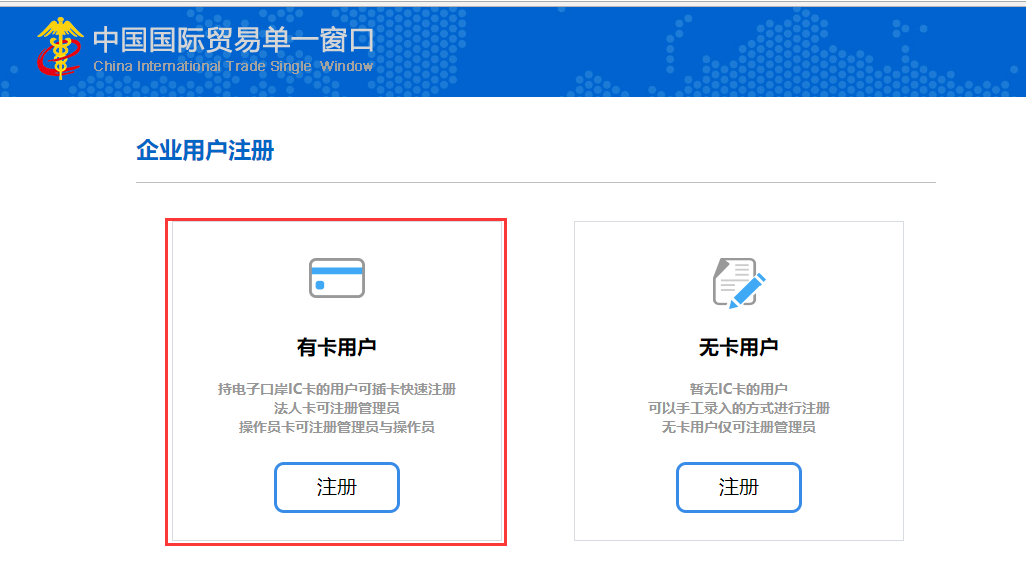 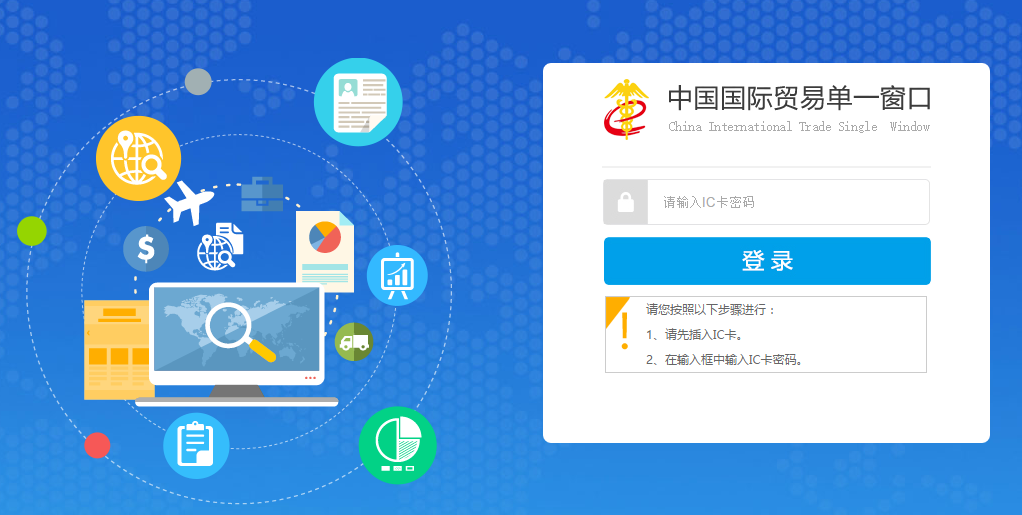 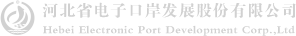 3
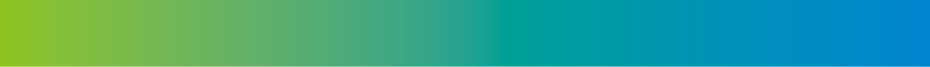 注册
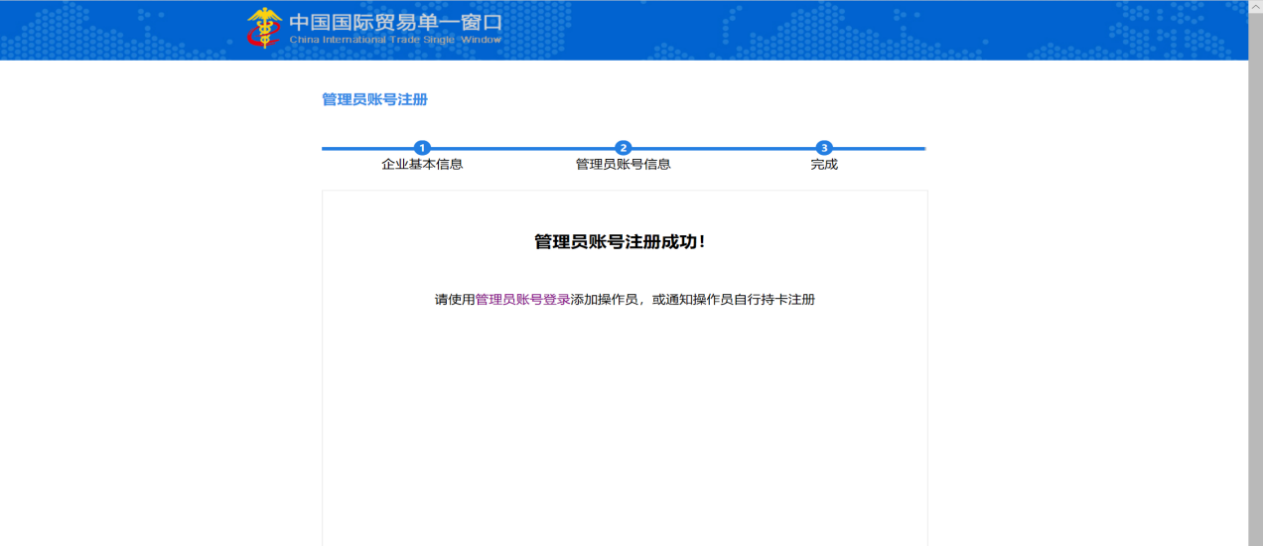 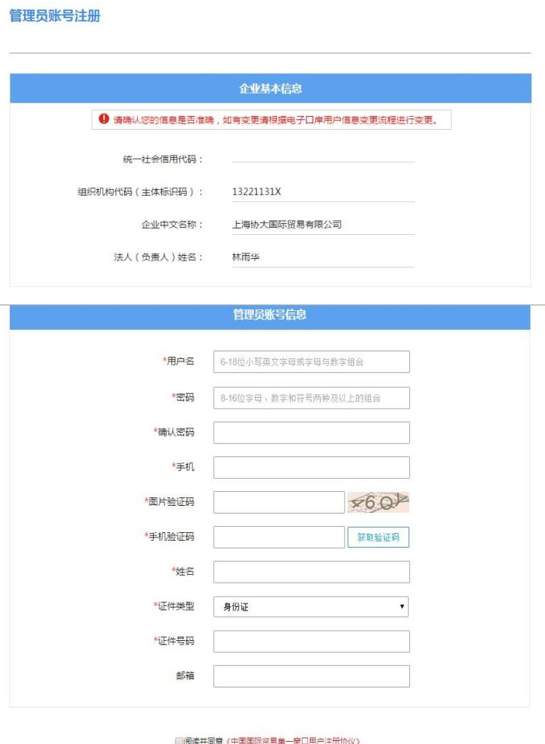 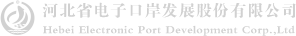 3
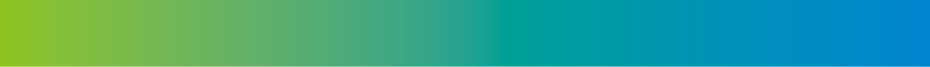 添加操作员
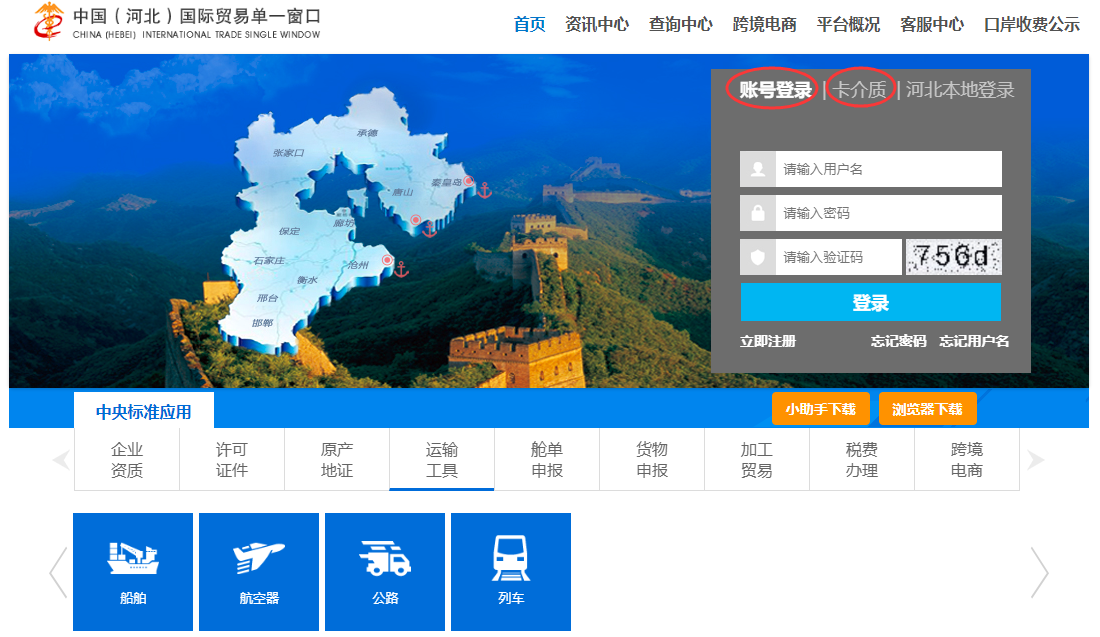 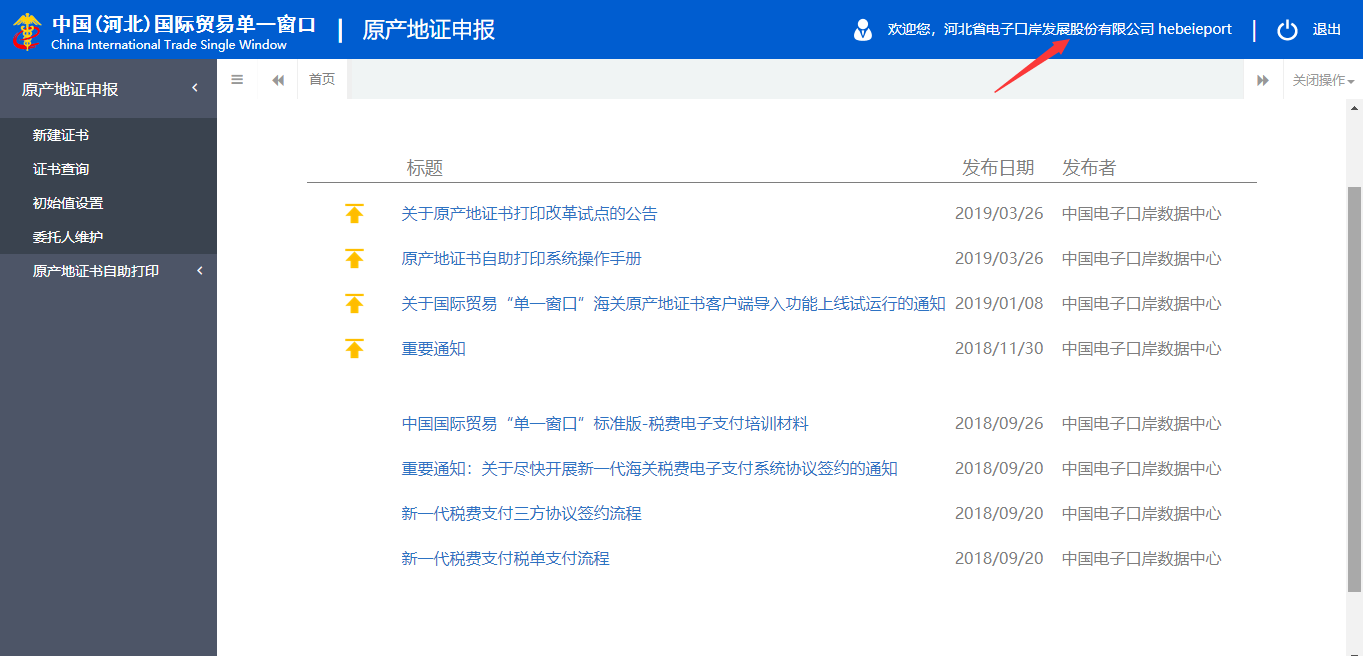 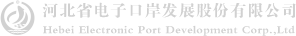 3
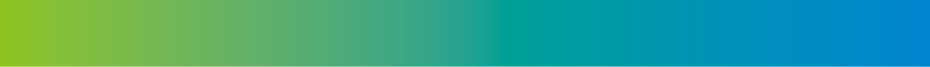 添加操作员
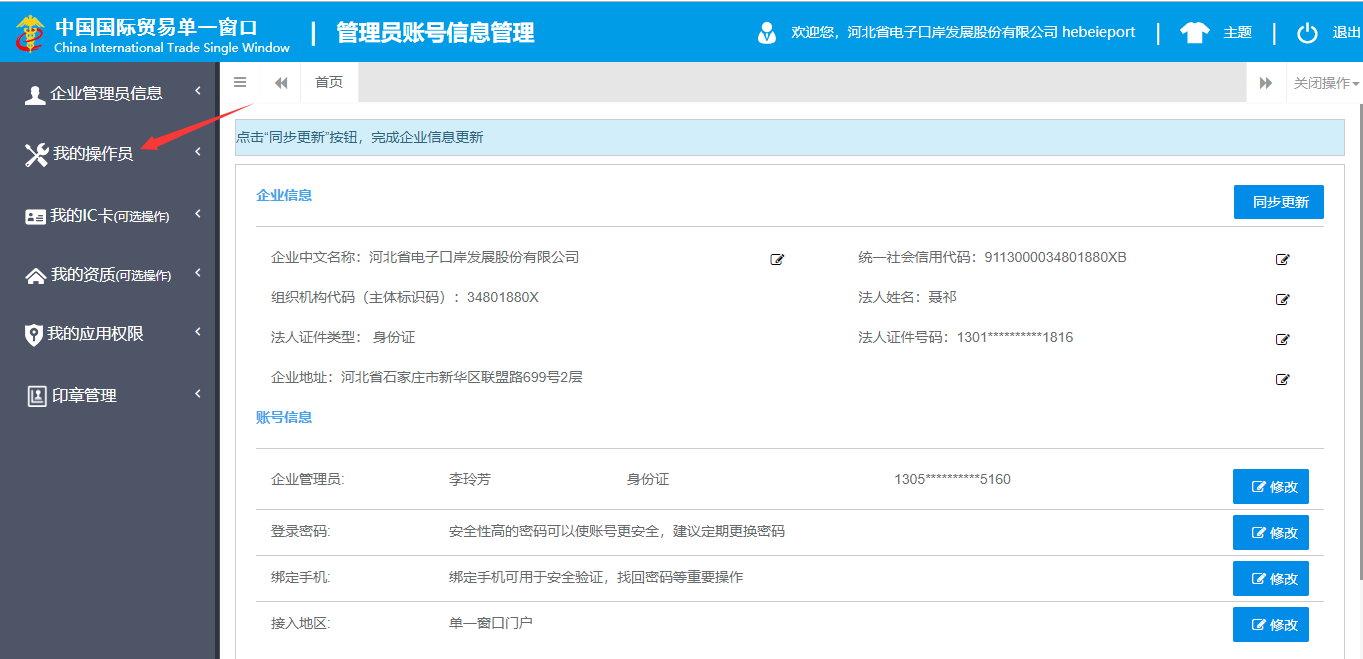 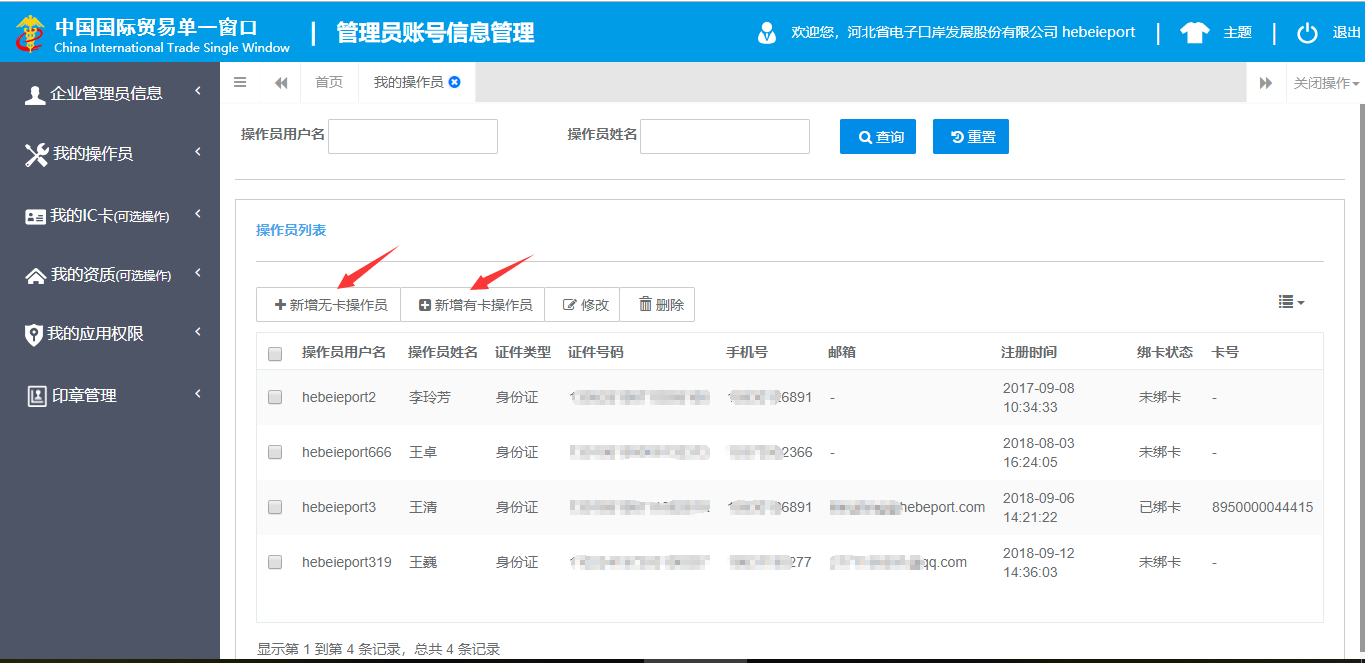 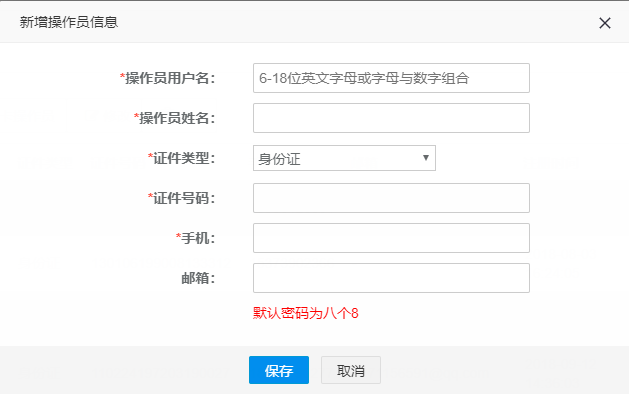 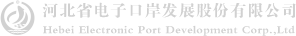 3
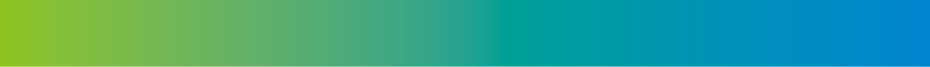 绑定IC卡
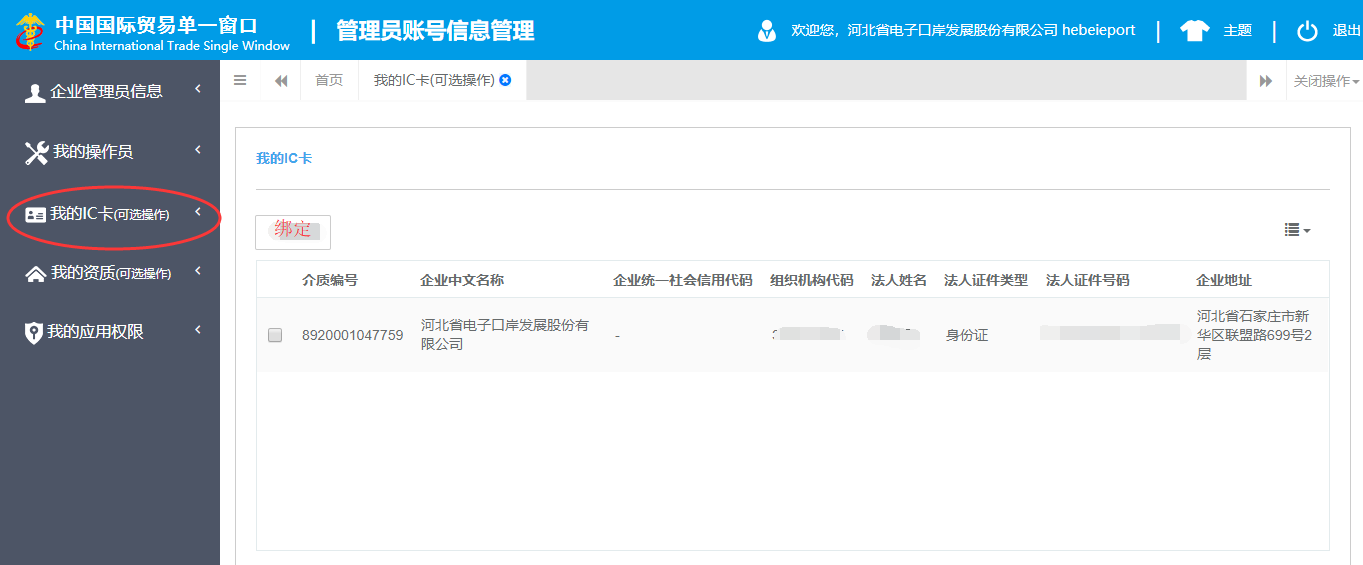 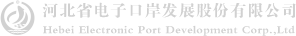 4
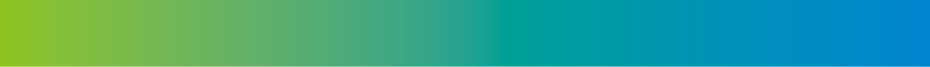 印章签名准备
印章规格：
真实印章必须为红色或蓝色；
圆形印章，直径不超过 4.5厘米；
长方形印章，不超过 5.5厘米，宽不超过 4厘米；
椭圆形印章，长轴不超过 5.5厘米，短轴不超过 4.5厘米；

签字规格：
签名必须使用黑色签字笔书写；
签名大小尽量控制在4cm*4cm以内，尽量大些；

扫描标准：
将印章加盖在 A4 白纸 的中间，签名签在 A4 白纸 的中间；
分别对整张白纸进行扫描，扫描成jpg图片；
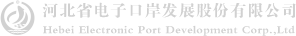 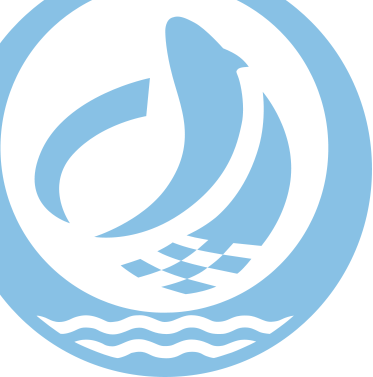 4
海关原产地证
自助打印
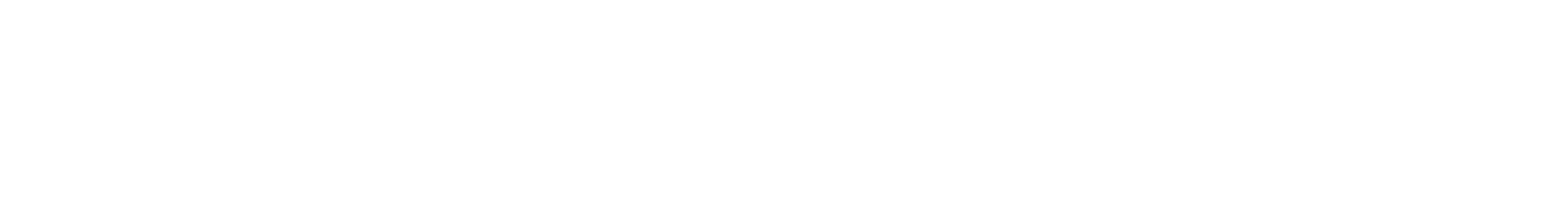 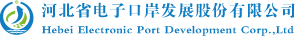 4
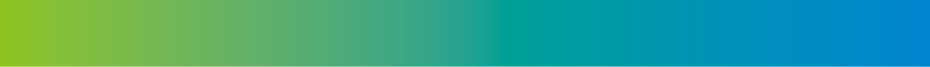 操作流程
http://ocr.customs.gov.cn:8080
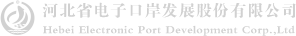 4
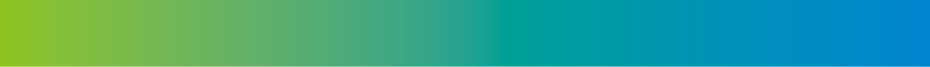 原产地证
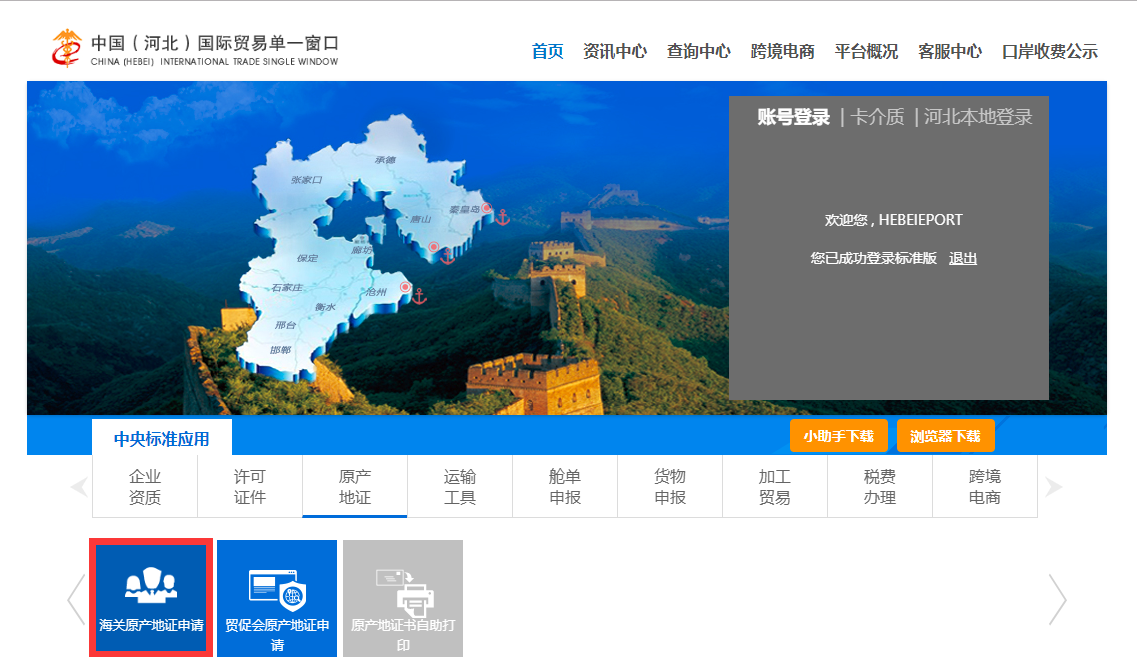 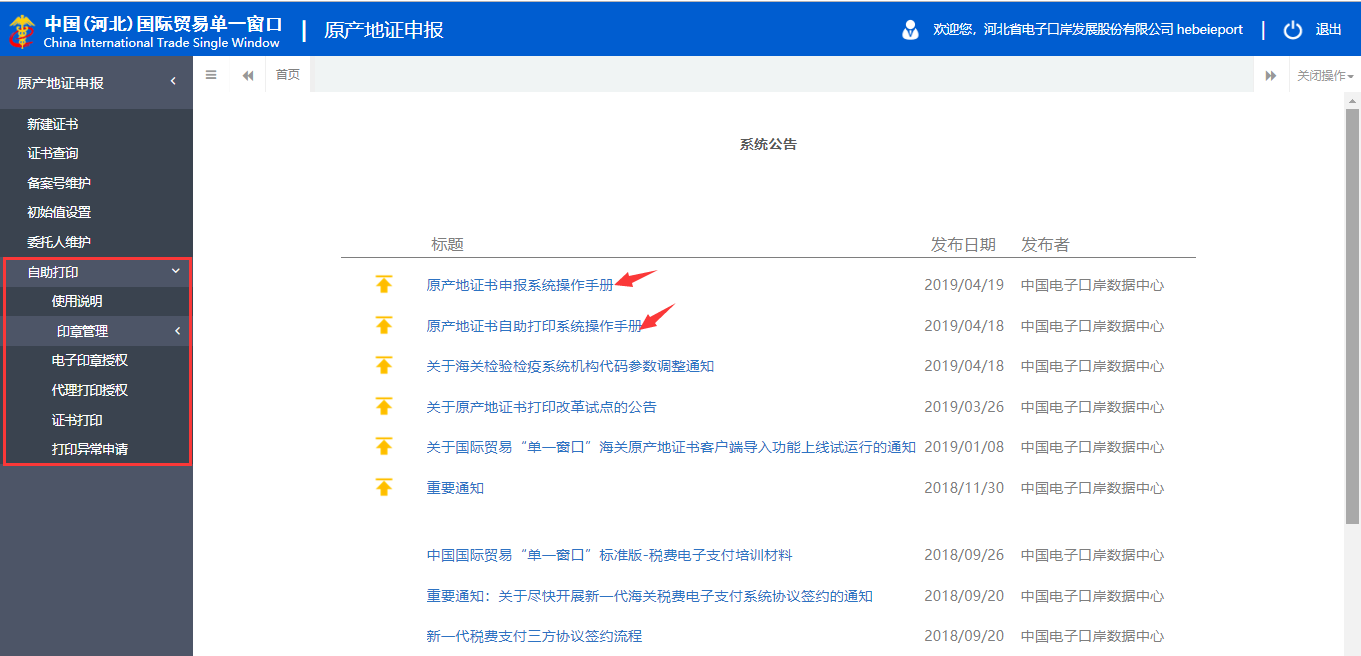 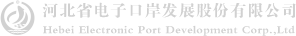 4
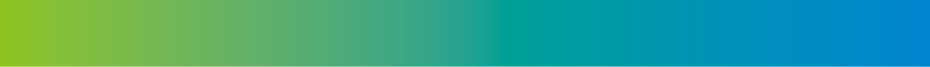 印章管理
插入中国电子口岸法人卡
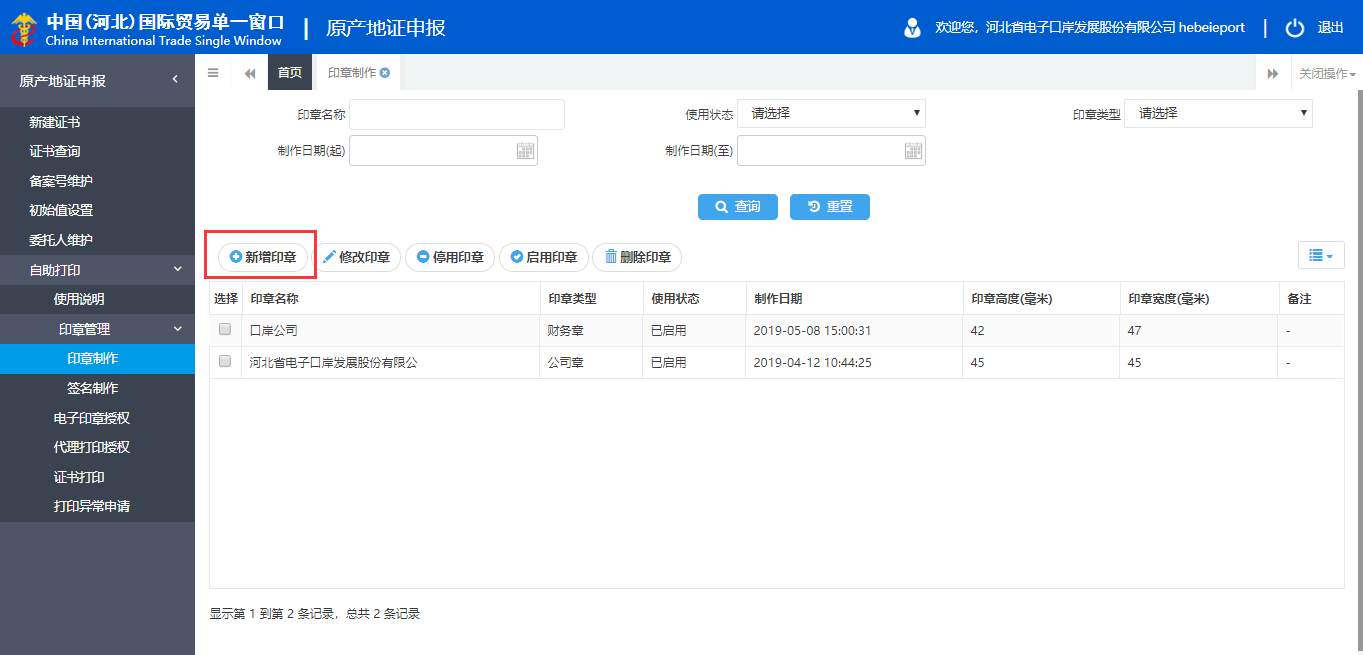 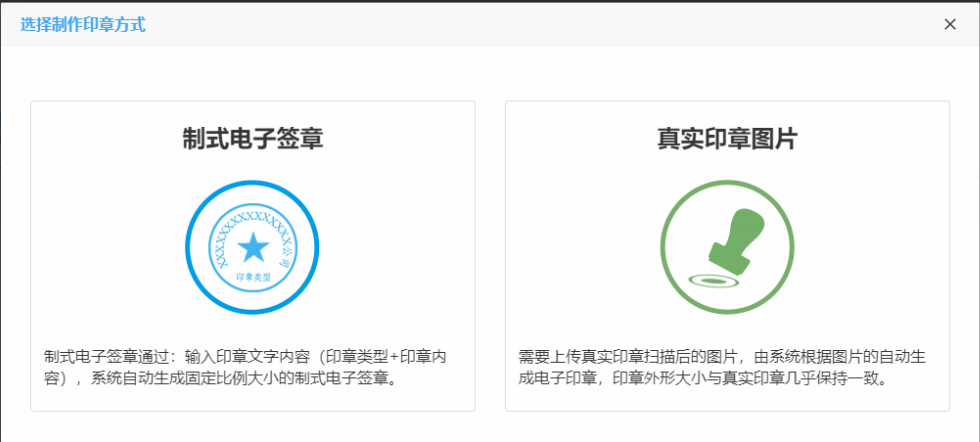 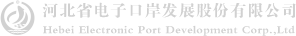 4
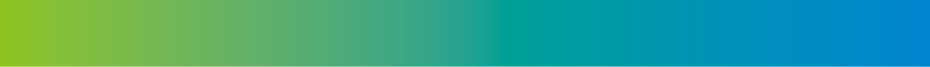 电子签章
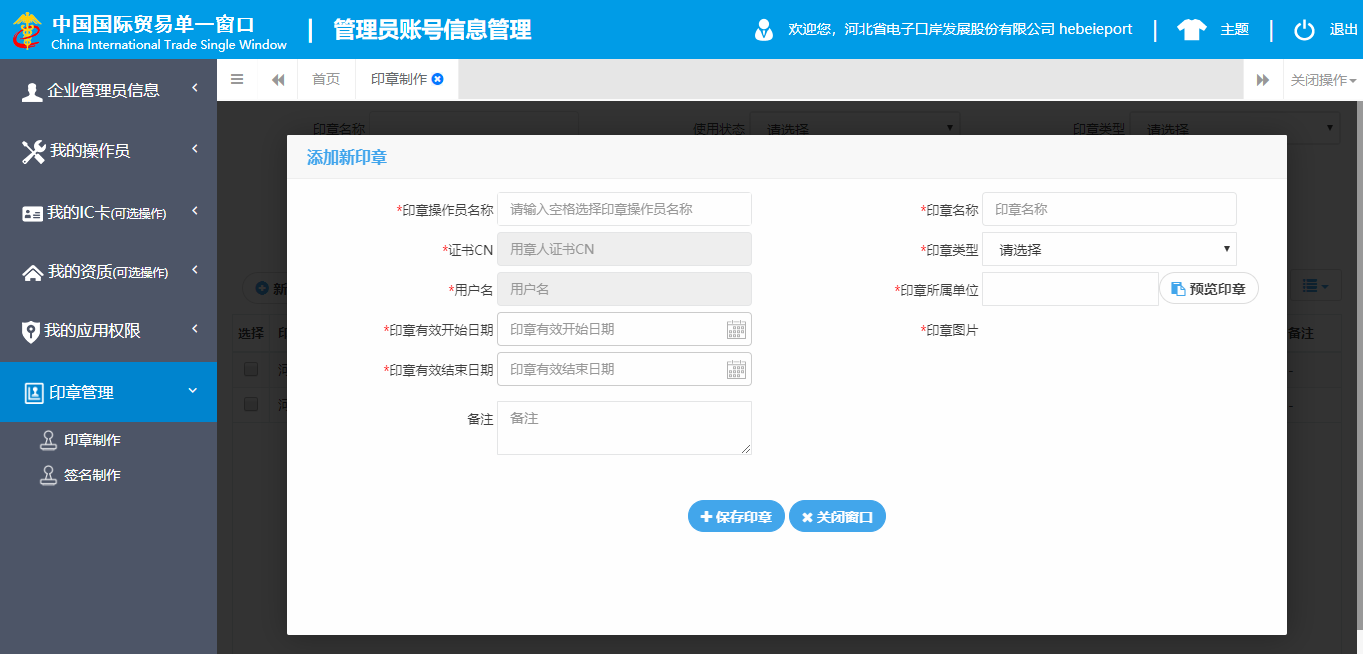 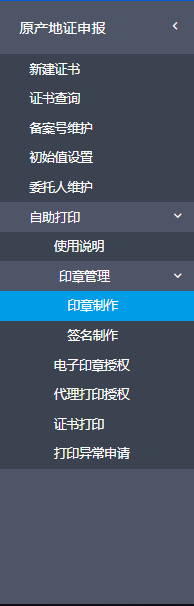 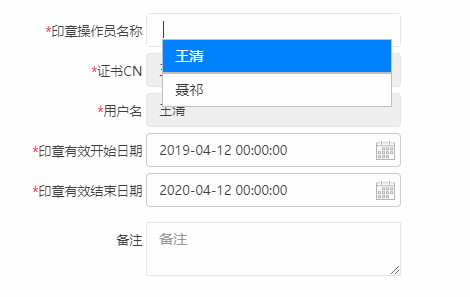 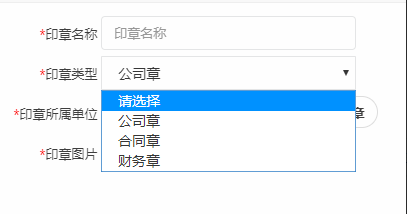 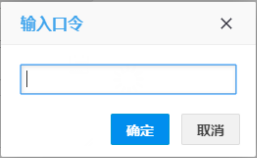 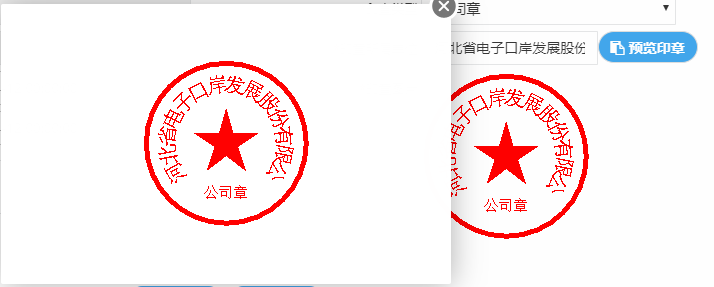 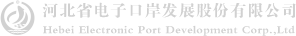 4
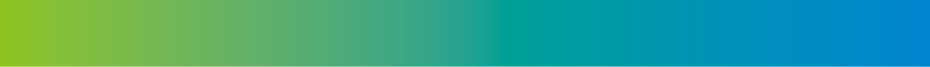 印章管理
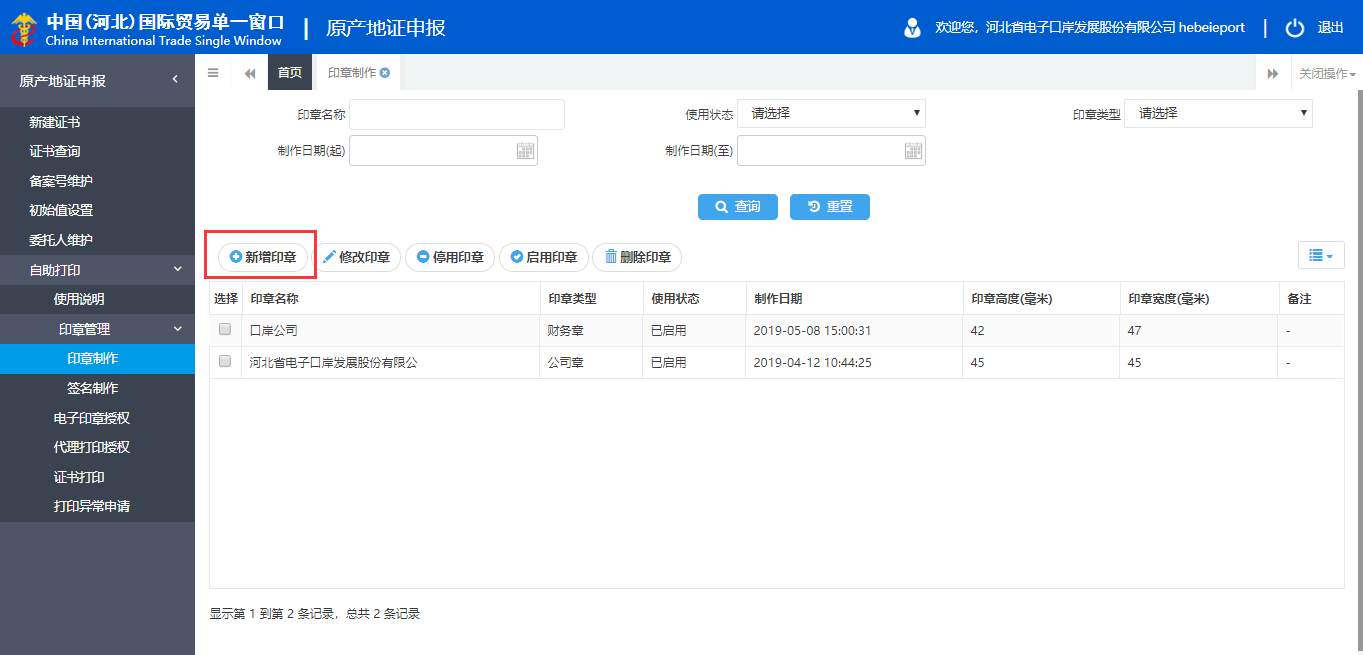 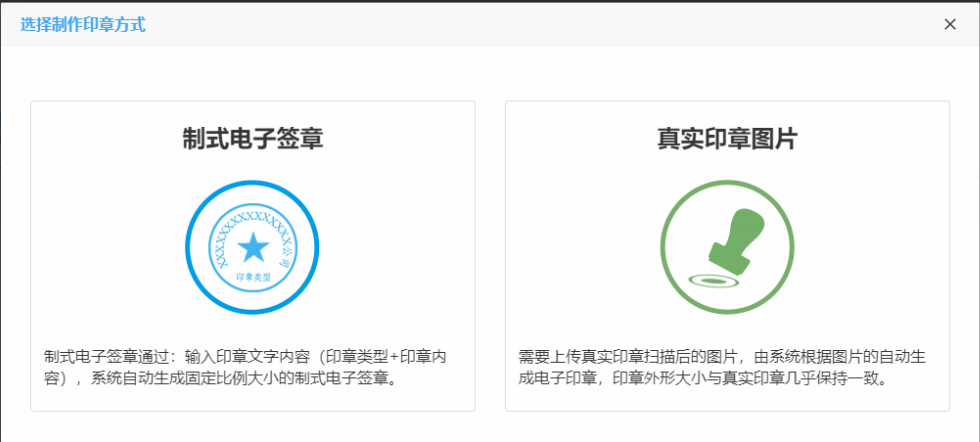 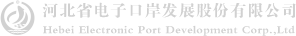 4
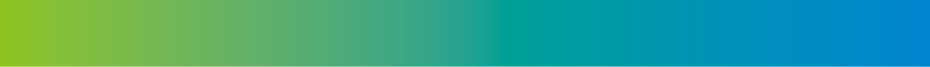 真实印章
当前所选的印章信息须与原产地综合服务平台备案的印章信息一致
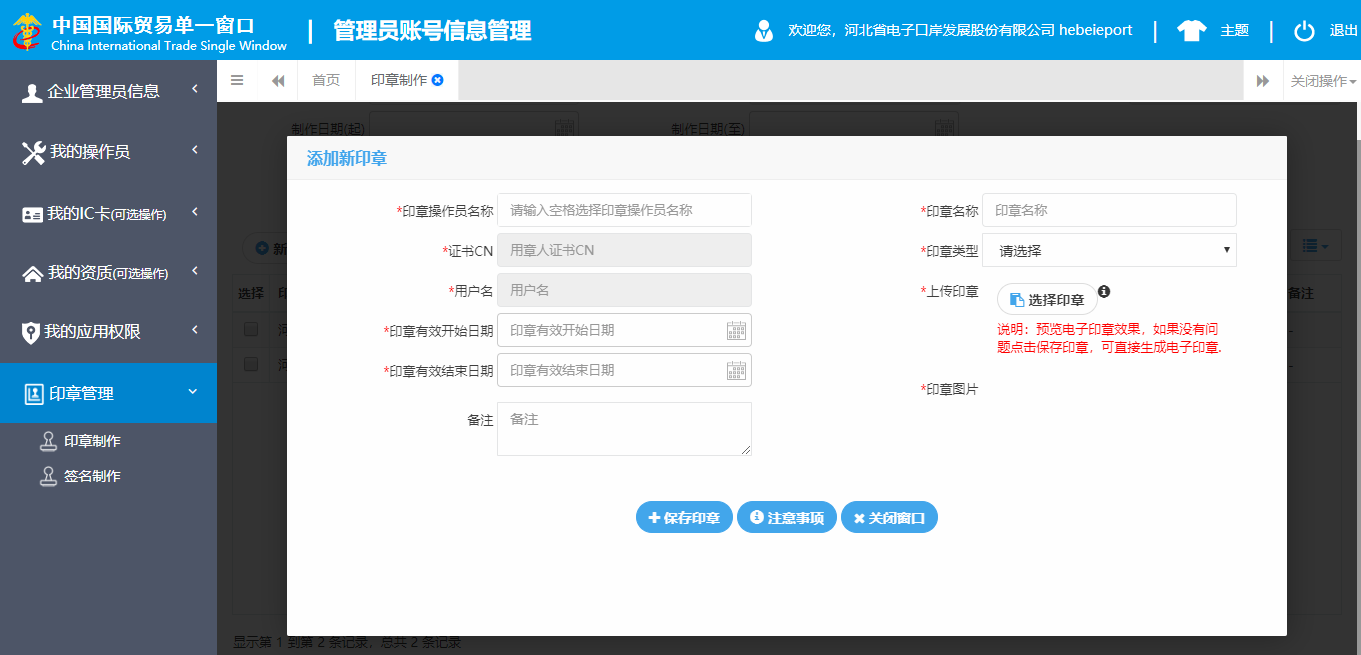 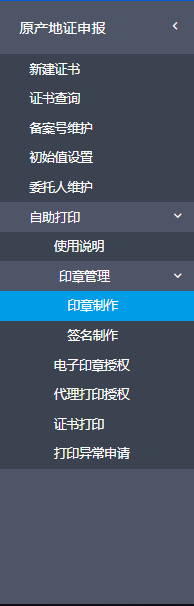 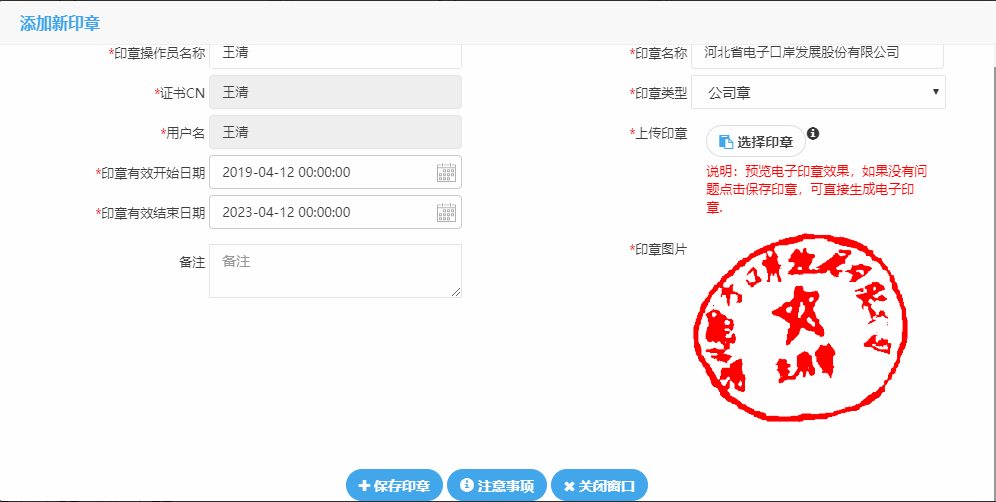 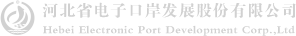 4
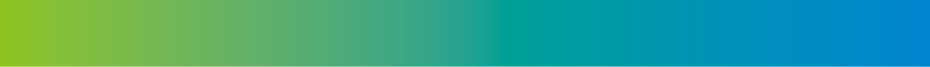 修改印章
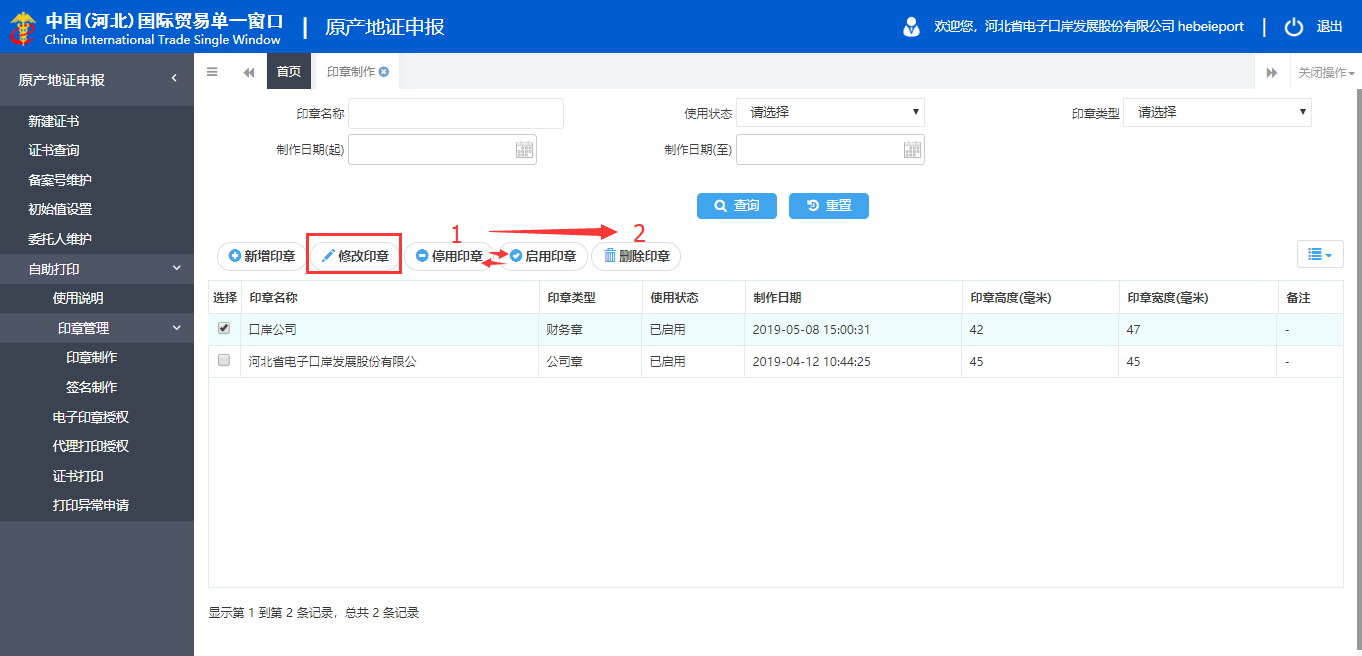 修改印章需要插入法人卡，只能修改印章有效期
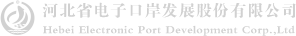 4
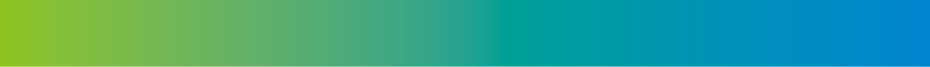 签名制作
无卡操作
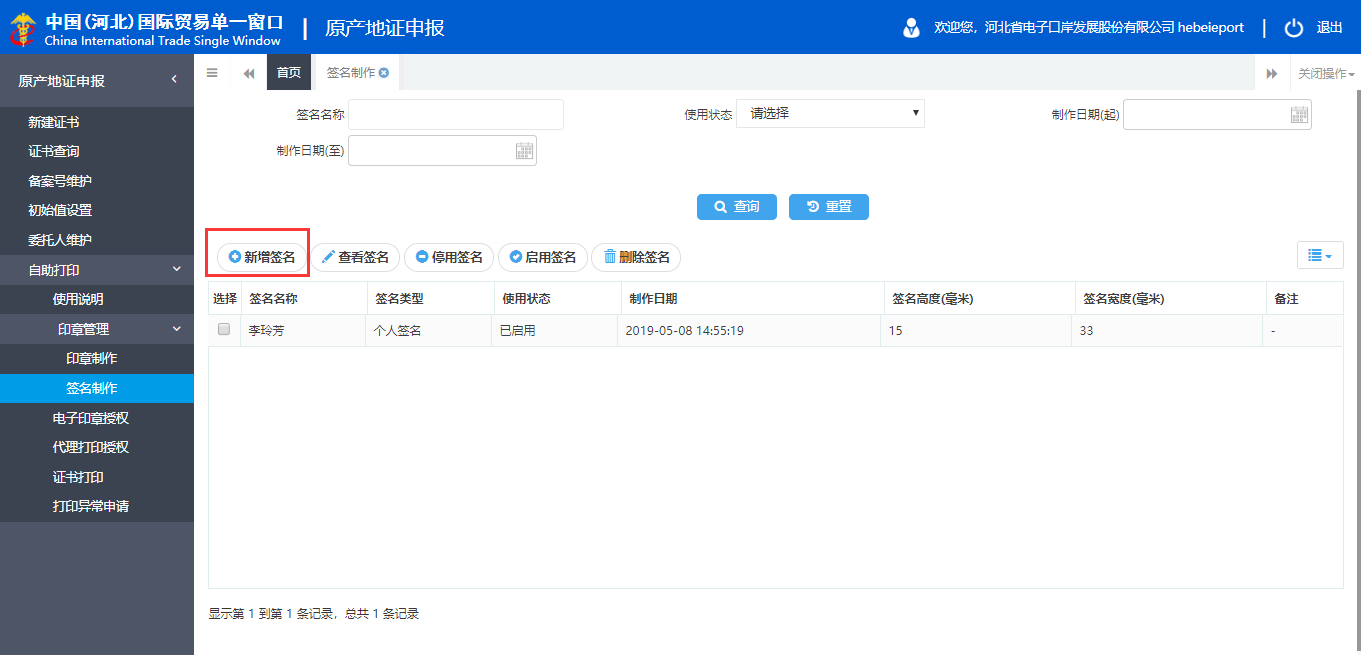 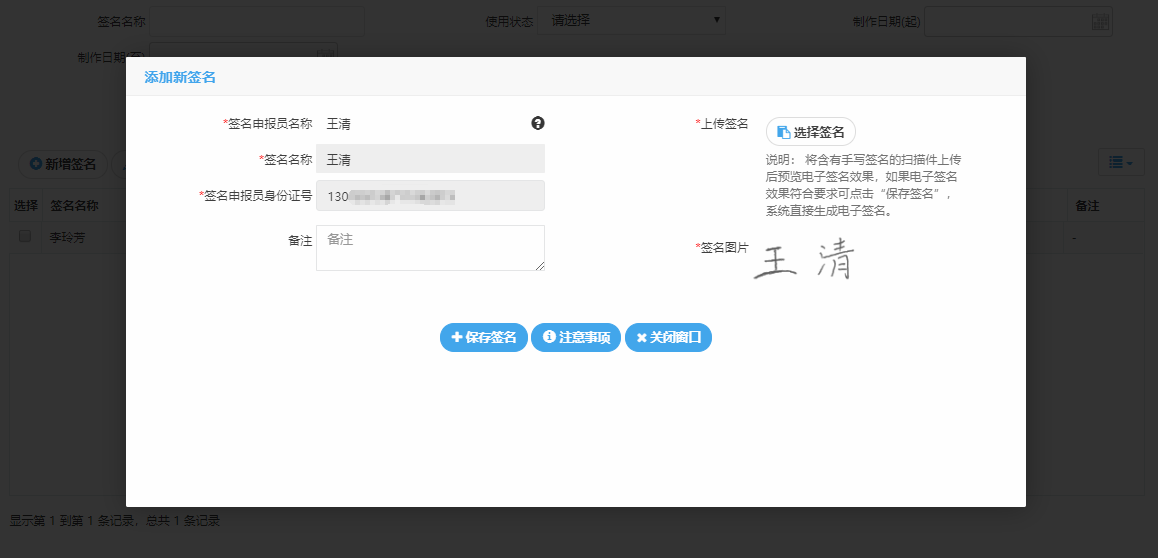 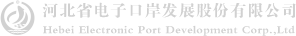 4
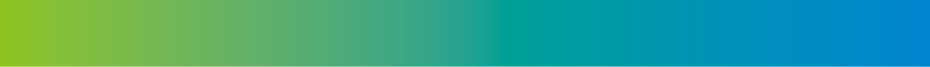 签名制作
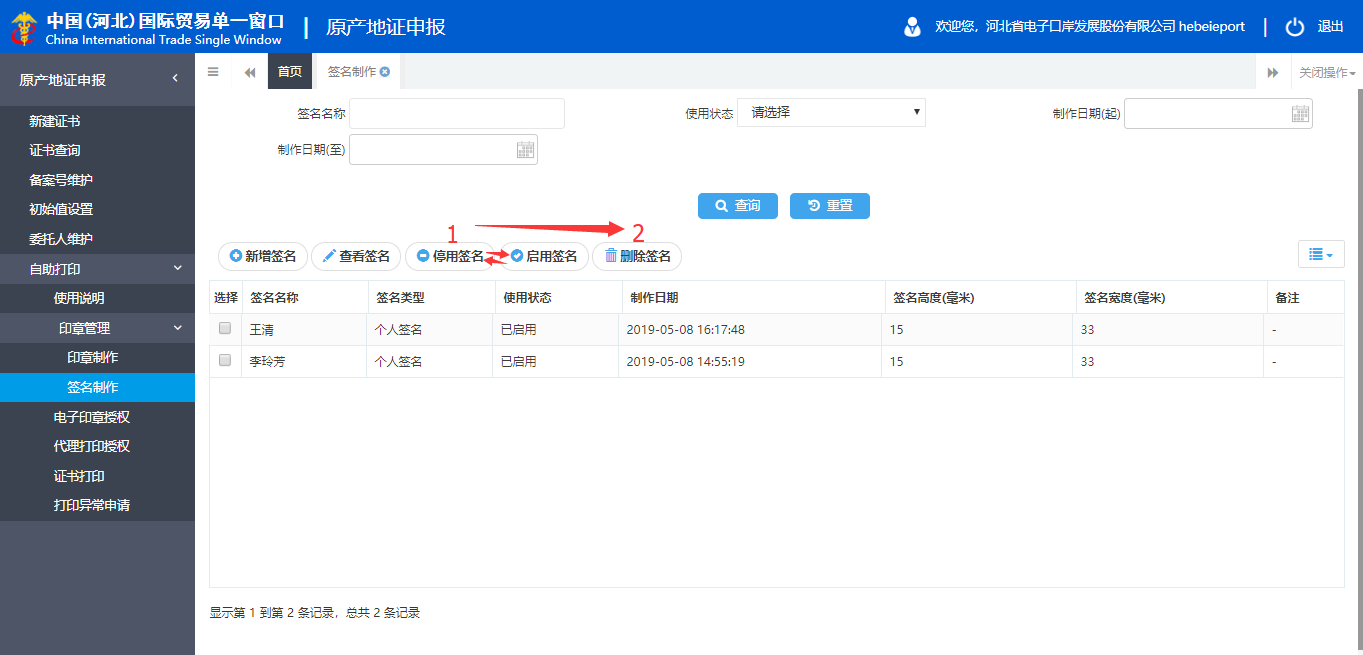 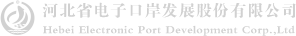 4
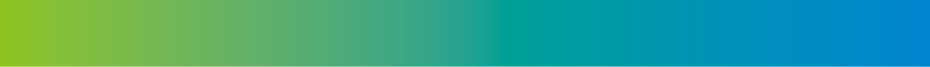 电子印章授权
插入中国电子口岸法人卡
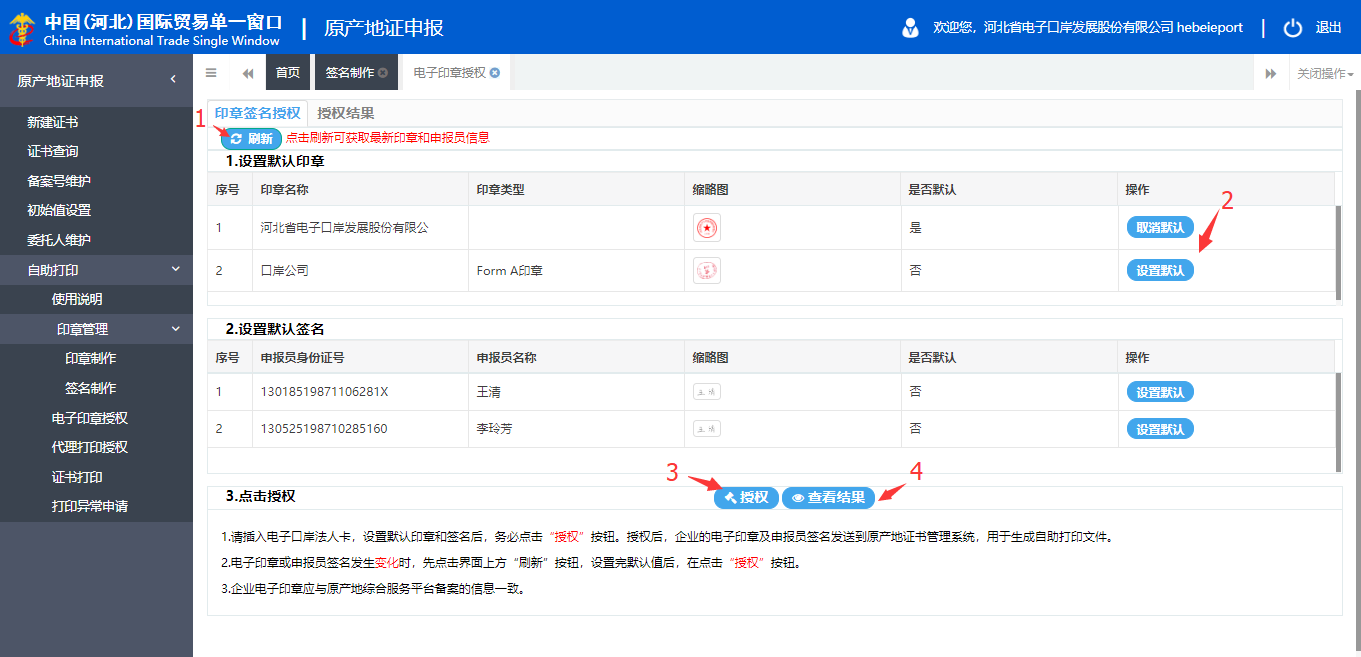 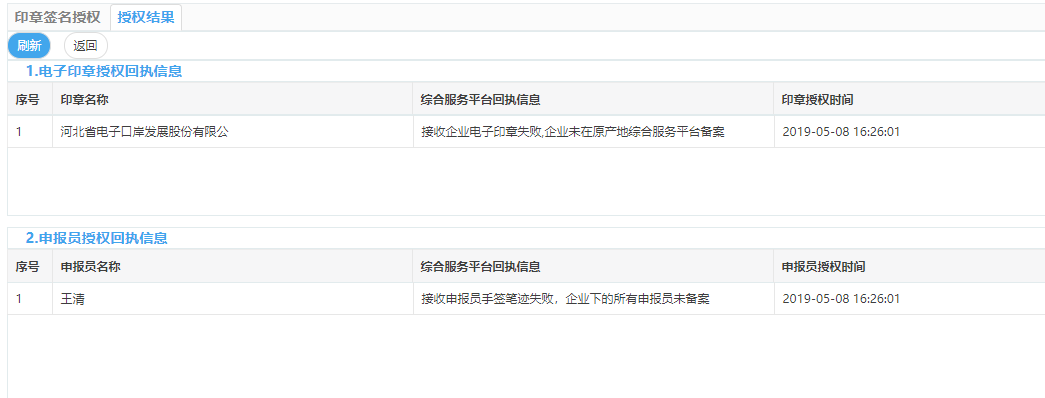 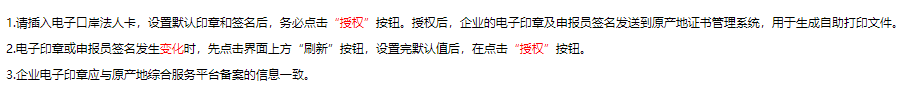 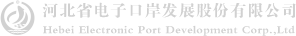 4
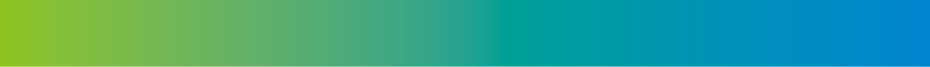 代理打印授权
插入中国电子口岸法人卡
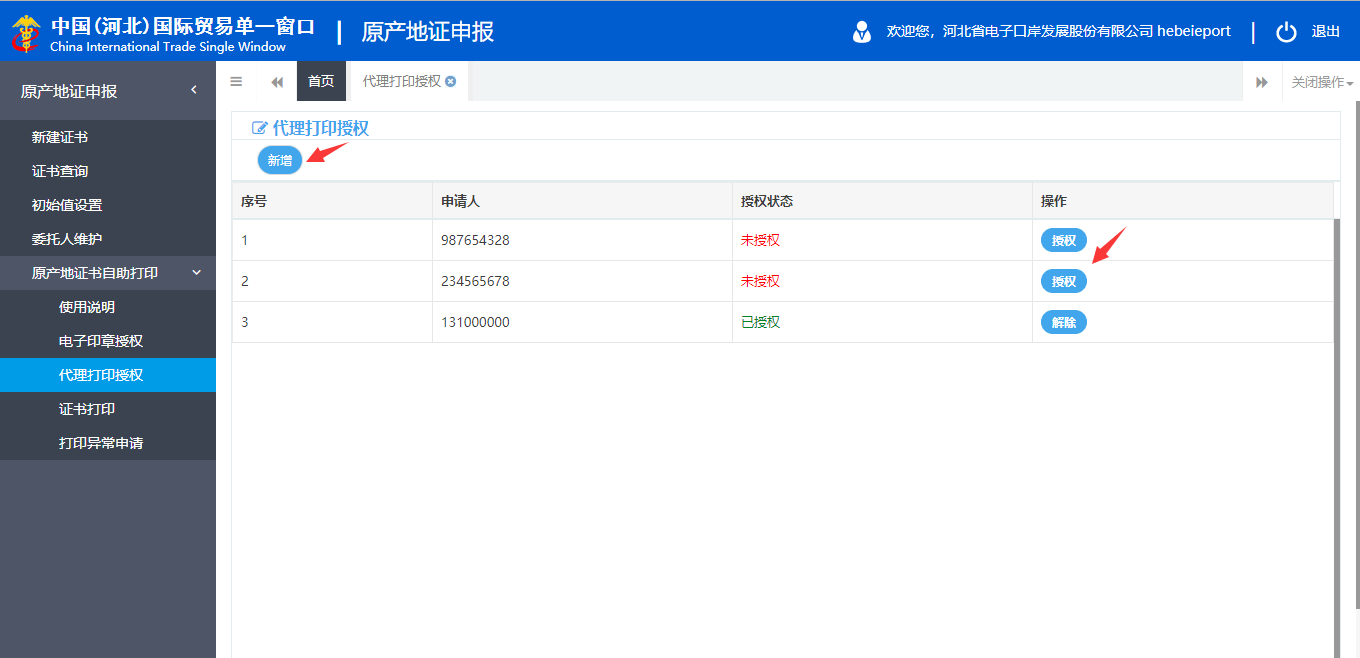 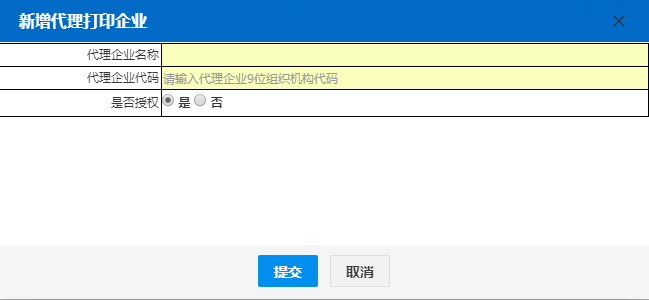 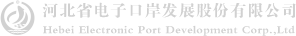 4
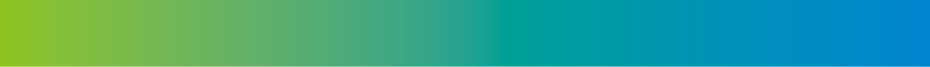 证书打印
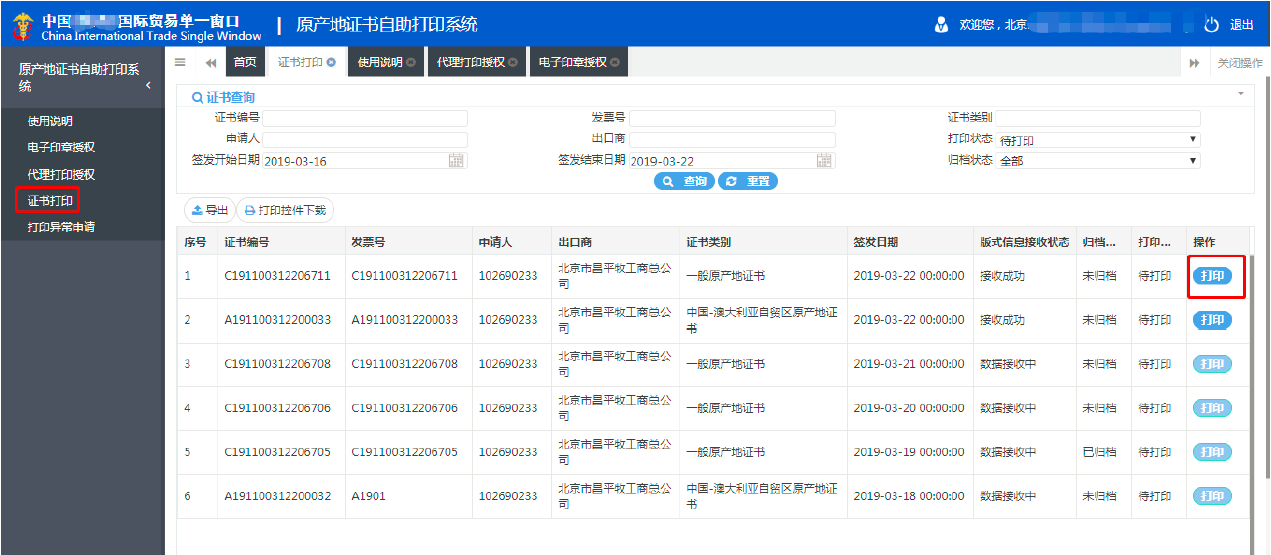 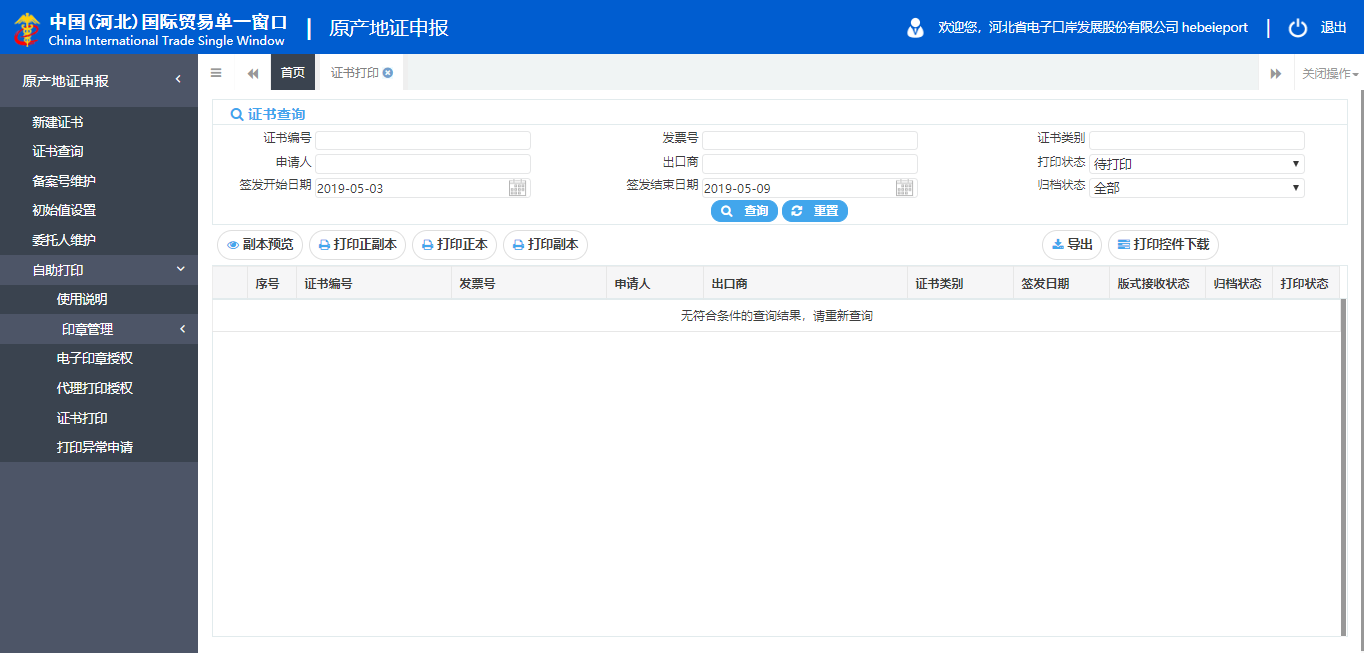 控件对XP兼容性不好
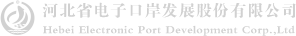 4
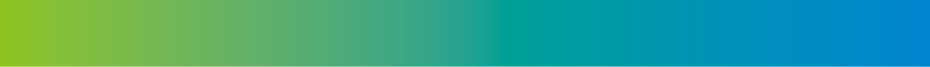 打印异常申请
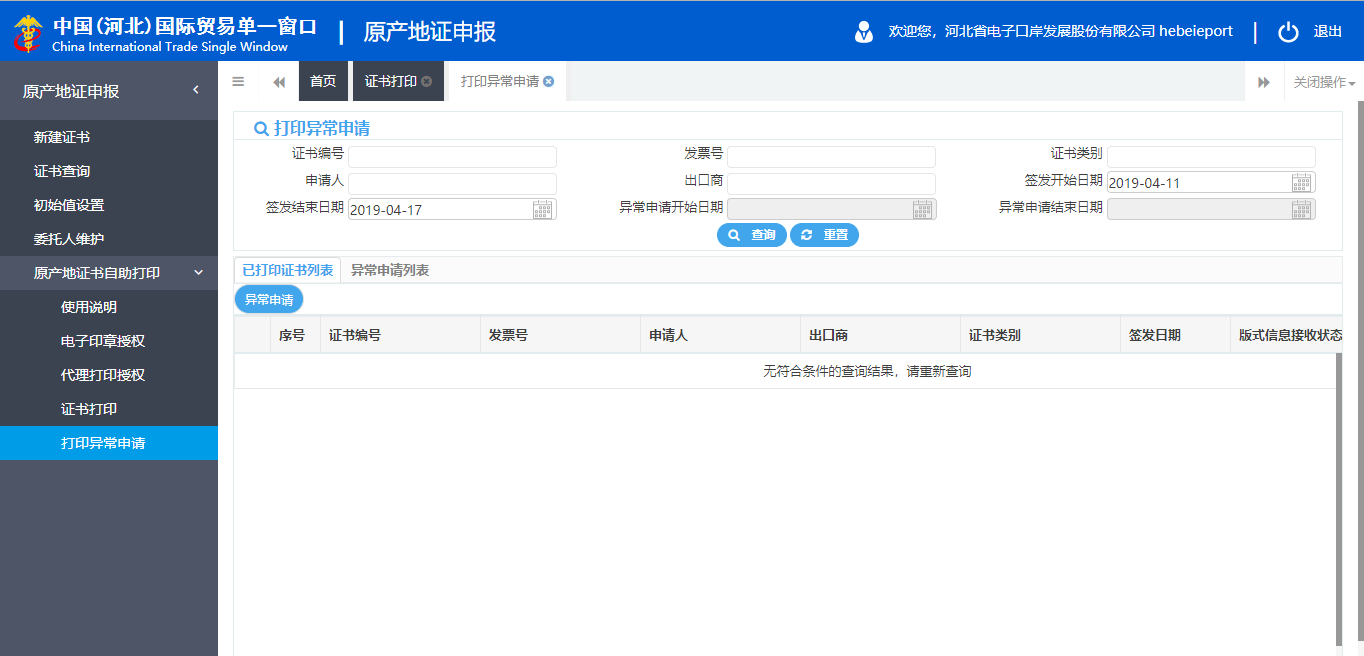 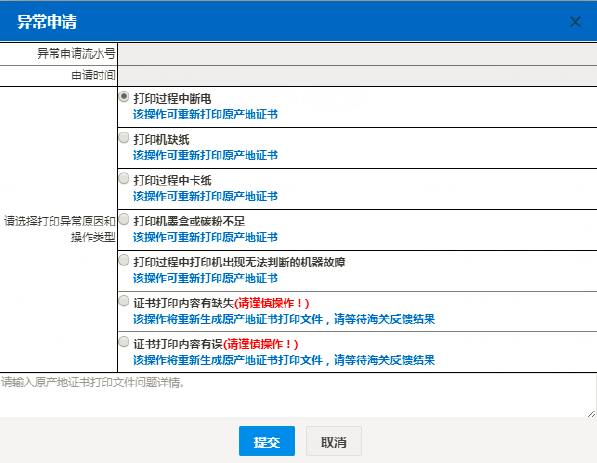 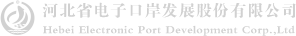 4
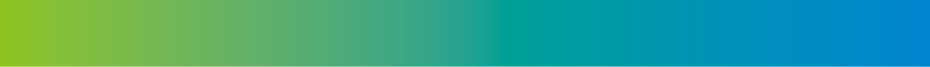 证书类型
1.中国—澳大利亚自贸协定原产地证书
2. 中国—新西兰自贸协定原产地证书
3. 中国—巴基斯坦自贸协定原产地证书
4. 中国—智利自贸协定原产地证书
5. 中国—瑞士自贸协定原产地证书
6. 中国—冰岛自贸协定原产地证书
7. 中国—格鲁吉亚自贸协定原产地证书
8. 中国—新加坡自贸协定原产地证书
9. 中国—韩国自贸协定原产地证书
10. 海峡两岸经济合作框架协议原产地证书
11. 《亚太贸易协定》原产地证书（输韩国）
12. 非优惠原产地证书
13. 烟草真实性证书
14. 转口证明书
15. 加工装配证书
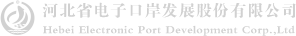 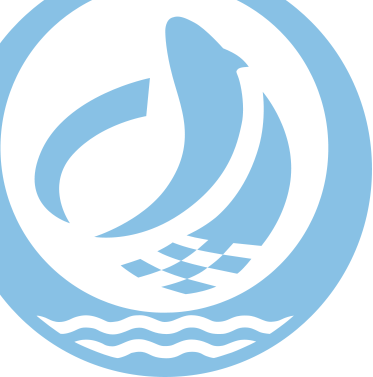 5
常见问题
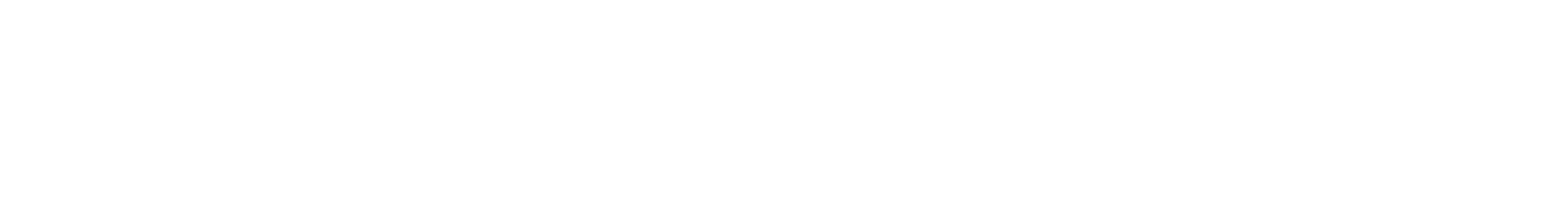 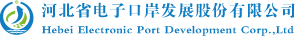 5
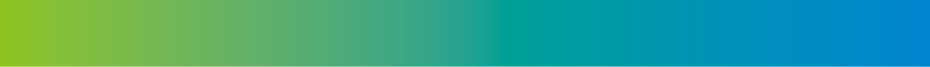 常见问题
1.印章尺寸有什么要求？
解答：
（1）圆形印章，直径不超过4.5厘米；
（2）长方形印章，长不超过5.5厘米，宽不超过4厘米；
（3）椭圆形印章，长轴不超过5.5厘米，短轴不超过4.5厘米；
2.签名尺寸有什么要求？
解答：申报员签字，长不超过3.5cm，宽不超过3厘米;
3.我司的章长6 cm，比规定大了1cm 系统可以升级改进一下吗？
解答：自助打印签章和签名的尺寸大小是总署业务部门确定的，如有疑问请联系当地海关。
4.制作印章或签名时，操作员选项中没有我的申报员姓名？
解答：管理员账号登录，点击任意系统，点击右上方企业名称进入【管理员账号信息管理】，选择[我的操作员]菜单，进行新增操作员。
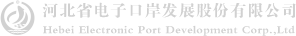 5
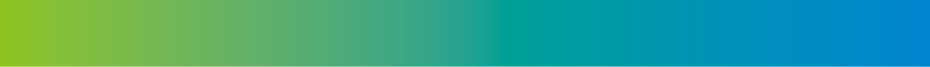 常见问题
5.如何进行代理打印？
解答：委托企业应先在自助打印系统完成印章、签名制作及印章签名授权 ，并在[代理打印授权]中对代理打印企业进行授权。 代理企业不需要进行印章和签名的上传。
6.必须使用中国电子口岸卡才能自助打印吗？ 
解答：印章制作、印章签名授权、代理打印授权必须使用中国电子口岸法人卡；证书打印和异常申请不要求必须用卡，可以使用用户名密码方式或电子口岸卡登录。
7.哪些类型的证书可以自助打印？
解答：目前有1 5 种类型可自助打印，参见海关总署公告2019年第77号。
8.今后只能选择自助打印证书吗？
解答：企业端套打、现场领取（海关端套打）、自助打印均可，同份证书只允许以其中一种方式申领一次。
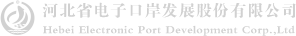 5
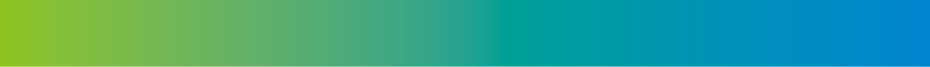 常见问题
9.自助打印对打印机有什么要求？
解答：系统不依赖特定型号的打印机，市面上彩色、支持自动双面打印的机器均支持。打印稳定、清晰即可。
10.通过河北本地原产地证系统申报的产地证可以进行自助打印吗？
通过所有平台申报的原产地证书，只要符合要求，均可通过国际贸易“单一窗口”标准版进行自助打印。
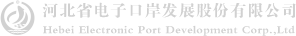 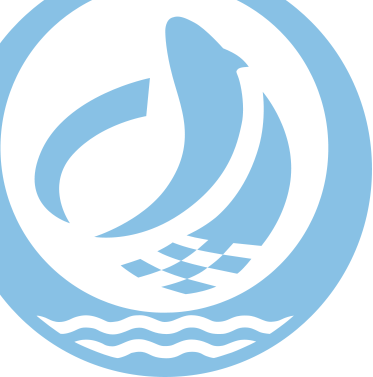 Thanks
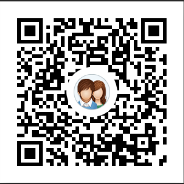 QQ群:618303881 
(河北省电子口岸服务2群)
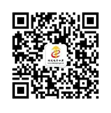 河北省电子口岸发展股份有限公司
河北省电子口岸订阅号
0311-95198
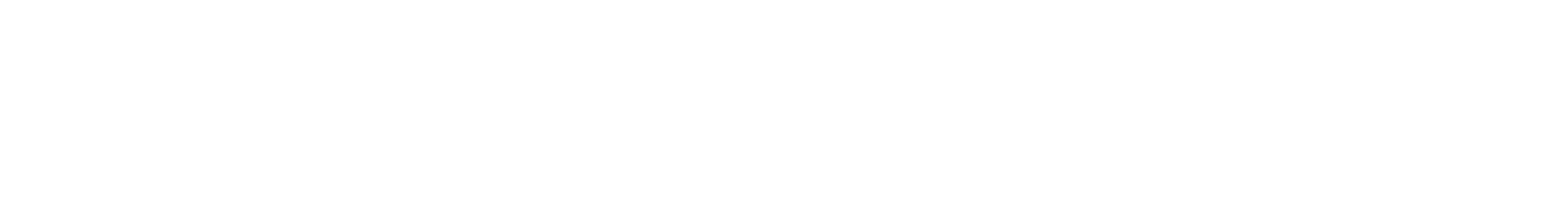 www.hebeieport.com